Lists in Python
Thomas Schwarz SJ
Lists
Python is a high-level programming language with built-in sophisticated data structures
The simplest of these data structures is the list.
A list is just an ordered collection of other objects
The type of the objects is not restricted

Let’s start unpacking this a bit.
Lists
We create a list by using the square brackets.
alist = [1, 3.5, “hello”]
A list with three elements of three different types
blist = [1, 3.5, “hello”, 1]
A list with four elements, where one element is repeated
clist = [1, “hello”, 3.5]
A different list than alist, but with the same elements
The order is different
Lists
Accessing elements in a list
We access elements in a list by using the square brackets and an index
Indices start at 0
Example:
lista = [‘a‘, ‘b’, ‘c‘, ‘d’]
lista[0] is ‘a‘
lista[1] is ‘b’
lista[2] is ‘c’
Lists
Python uses negative numbers in order to count from the back of the list
lista = [‘a‘, ‘b’, ‘c‘, ‘d’]
lista[-1]  is the last object, namely the character ‘d’
lista[-2] is the second-last object, namely the character ‘c’
lista[-4] is the first object, namely the character ‘a’
Manipulating Lists
We manipulate lists by calling list methods
You should read up on lists in the Python documentations
https://docs.python.org/3/tutorial/datastructures.html
The length (number of objects in a list) is obtained by the len function.
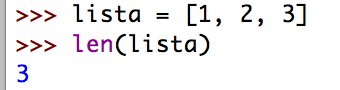 Manipulating Lists
We add to a list by using the append method
Example:


The resulting list lista has five elements, the last one being a list by itself. 
The append method always adds an element at the end.
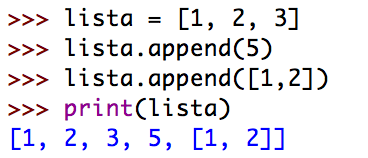 Manipulating Lists
The opposite of append is pop.
Whereas append returns the special object None, pop removes the last element in the list and returns it. 
Example
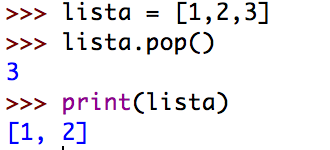 Manipulating Lists
We can also combine two lists with extend.
The method parameter is a list that is added to the first list. 



This is different than appending. 



The resulting list has four elements, with the last one being a list
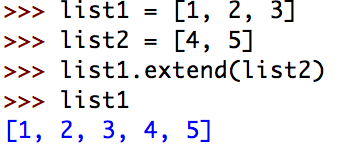 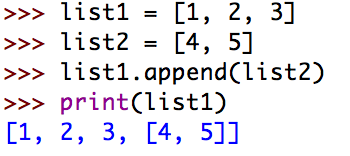 Manipulating Lists
To remove items from a list, we can use 
remove
del
The remove method removes the first element from the list that matches a parameter
It does not remove all elements
Example:
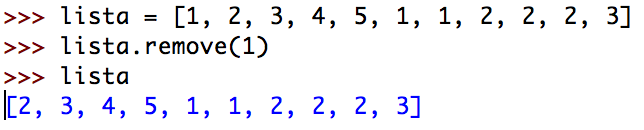 Manipulating Lists
del operator:
A generic operator 
In order to remove an item from a list, you specify a list and an index
Example: Remove the third element (“c”) from a list
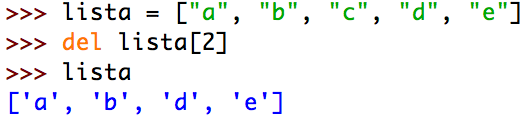 Manipulating Lists:
A Standard Pattern
A pattern for list modification
Often, we need to process a list
A standard pattern:
Create an empty result list
Walk through the processed list
Add elements to the result list
Manipulating Lists:
A Standard Pattern
Example:
Filtering:
Retain all elements in a list that are even numbers
Create the result as an empty list
def even(lista):
    result = []
    for ele in lista:
        if ele%2==0:
            result.append(ele)
    return result
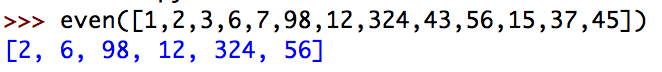 Manipulating Lists:
A Standard Pattern
Example:
Filtering:
Retain all elements in a list that are even numbers
Walk through the list
def even(lista):
    result = []
    for ele in lista:
        if ele%2==0:
            result.append(ele)
    return result
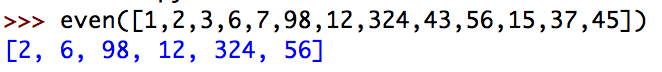 Manipulating Lists:
A Standard Pattern
Example:
Filtering:
Retain all elements in a list that are even numbers
Filter on condition
def even(lista):
    result = []
    for ele in lista:
        if ele%2==0:
            result.append(ele)
    return result
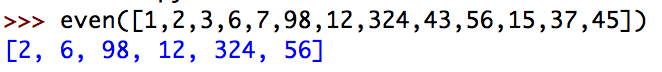 Manipulating Lists:
A Standard Pattern
Example:
Filtering:
Retain all elements in a list that are even numbers
Append to the result
def even(lista):
    result = []
    for ele in lista:
        if ele%2==0:
            result.append(ele)
    return result
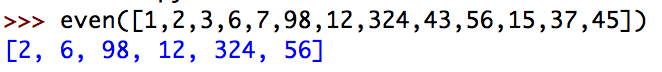 Manipulating Lists:
A Standard Pattern
Example:
Filtering:
Retain all elements in a list that are even numbers
def even(lista):
    result = []
    for ele in lista:
        if ele%2==0:
            result.append(ele)
    return result
Return the result
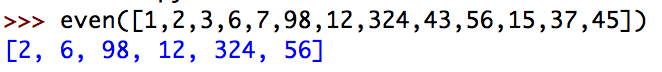 Manipulating Lists:
A Standard Pattern
Example:
Map — transforming all elements in a list 
Given a list of numbers, round them to the nearest digit after the decimal point
Manipulating Lists:
A Standard Pattern
Example:
Create an empty list
def rounding(lista):
    result = []
    for ele in lista:
        result.append(round(ele,1))
    return result
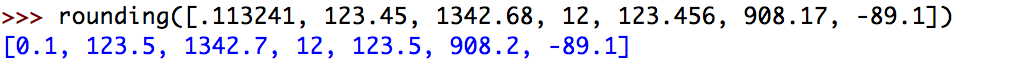 Manipulating Lists:
A Standard Pattern
Example:
def rounding(lista):
    result = []
    for ele in lista:
        result.append(round(ele,1))
    return result
Walk through the list
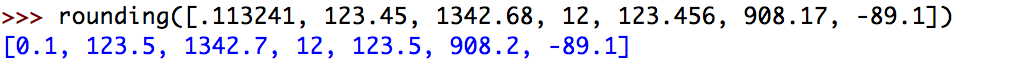 Manipulating Lists:
A Standard Pattern
Example:
Apply the function to the list element
def rounding(lista):
    result = []
    for ele in lista:
        result.append(round(ele,1))
    return result
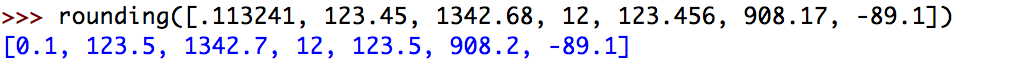 Manipulating Lists:
A Standard Pattern
Example:
Append to the result
def rounding(lista):
    result = []
    for ele in lista:
        result.append(round(ele,1))
    return result
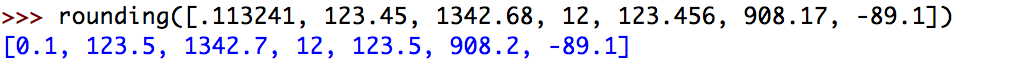 Manipulating Lists:
A Standard Pattern
Example:
Return the result
def rounding(lista):
    result = []
    for ele in lista:
        result.append(round(ele,1))
    return result
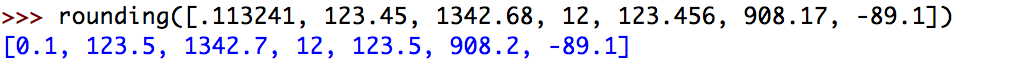 Manipulating Lists:
A Standard Pattern
We can generate this example to all functions of list elements




This pattern is so important that Python 3 has a more elegant way of doing it. It is called list comprehension
The apply function was part of Python 2, depreciated in Python 2.3 and abolished in Python 3.5
def apply(function, lista):
    result = []
    for ele in lista:
        result.append(function(ele))
    return result
Lists are objects
Lists are objects
Objects have methods
Methods are functions that are called with an object as a parameter, but that are specific to the object
We write them as

In fact, method is a function and object is the first and sometimes only parameter
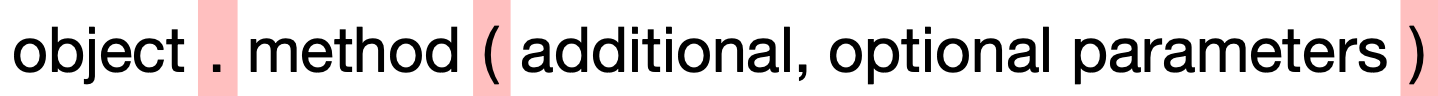 Methods vs. Function
There are two built-in ways to sort a list in Python:
The sorted function
The sort method for lists
They are called differently because one is a method and one a function
sorted returns a sorted list
*.sort( ) does not return anything, but the list is sorted.
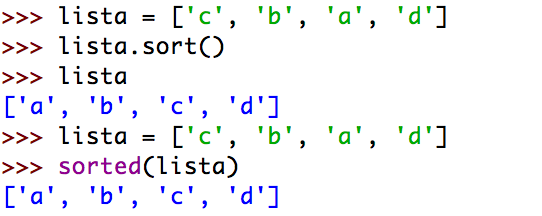 Manipulating Lists
Here is an overview of the most important list methods:
Range is not a list
A range belongs to a data structure (called iterators) that are related to lists
In an iterator, you can always produce the next element
To make a list, just use the list keyword:
lista = list(range(2, 1000))
Lists and for loops
The for-loop in Python iterates through a list (or more generally an iterator)
for x in lista:
x takes on all values in lista
Checking membership
In Python, membership in a list is checked with the in keyword
There is a more appealing, alternative form of negation
Examples:
if element in lista: 
if element not in lista:
Use this one instead of the negation around the statement
if not element in lista:
Sieve of Eratosthenes
To calculate a list of all primes, we could:
Check all numbers in [2, 3, 4, … , n] that have no divisors
Which is tedious and does not scale to large n
Eliminate all multiples
This is the idea behind the famous Sieve of Eratostenes
Sieve of Eratosthenes
We start out with a list of all numbers between 2 and 1000
[2, 3, 4, 5, 6, 7, … , 999, 1000]
The smallest number in the list is a prime, this would be 2
We can eliminate all true multiples of 2, that is, we remove 4, 6, 8, 10, … , 1000 from the list
This gives us 
[2, 3, 5, 7, 9, 11, 13, …, 997, 999]
The next smallest number has also to be a prime
Sieve of Eratosthenes
[2, 3, 5, 7, 9, 11, 13, 15, 17, …, 997, 999]
Therefore, 3, is a prime. 
For the next step, we eliminate all multiples of three that are left
[2, 3, 5, 7, 11, 13, 17, 19, 23, 25, 29, … ,995, 997]
We remove all multiples of 5 that remain in the list: 25, 35, 55, …
[2, 3, 5, 7, 11, 13, 17, 19, 23, 29, … ,991, 997]
And so we continue, until we can no longer eliminate multiples
Sieve of Eratosthenes
We implement this in Python
We first define a function that removes multiples of an element from a list (of numbers)
We need one parameter limit to tell us when we should stop
def remove_multiples(element, lista, limit):
    multiplier = 2
    while multiplier*element <= limit:
        if multiplier*element in lista:
            lista.remove(multiplier*element)
        multiplier += 1
Sieve of Eratosthenes
We can now implement the sieve
We initialize a list to the first 1000 elements
We maintain an index to tell us to which of the elements we already processed
def eratosthenes():
    lista = list(range(2, 1000))
    index = 0
Sieve of Eratosthenes
We stop when the index is about to fall out of the current size of the list
Don’t forget to increase the index
def eratosthenes():
    lista = list(range(2, 1000))
    index = 0
    while index < len(lista):
        #Do the work here
    index += 1
Sieve of Eratosthenes
The work to do for each index is to remove the multiples of the current element
def eratosthenes(max_number):
    lista = list(range(2, max_number))
    index = 0
    while index < len(lista):
         element = lista[index]
         remove_multiples(element, lista, limit)
    index += 1
return lista
Sieve of Erathosthenes
And here is the result, all primes until 1000
[2, 3, 5, 7, 11, 13, 17, 19, 23, 29, 31, 37, 41, 43, 47, 49, 53, 59, 61, 67, 71, 73, 77, 79, 83, 89, 91, 97, 101, 103, 107, 109, 113, 119, 121, 127, 131, 133, 137, 139, 143, 149, 151, 157, 161, 163, 167, 169, 173, 179, 181, 187, 191, 193, 197, 199, 203, 209, 211, 217, 221, 223, 227, 229, 233, 239, 241, 247, 251, 253, 257, 259, 263, 269, 271, 277, 281, 283, 287, 289, 293, 299, 301, 307, 311, 313, 317, 319, 323, 329, 331, 337, 341, 343, 347, 349, 353, 359, 361, 367, 371, 373, 377, 379, 383, 389, 391, 397, 401, 403, 407, 409, 413, 419, 421, 427, 431, 433, 437, 439, 443, 449, 451, 457, 461, 463, 467, 469, 473, 479, 481, 487, 491, 493, 497, 499, 503, 509, 511, 517, 521, 523, 527, 529, 533, 539, 541, 547, 551, 553, 557, 559, 563, 569, 571, 577, 581, 583, 587, 589, 593, 599, 601, 607, 611, 613, 617, 619, 623, 629, 631, 637, 641, 643, 647, 649, 653, 659, 661, 667, 671, 673, 677, 679, 683, 689, 691, 697, 701, 703, 707, 709, 713, 719, 721, 727, 731, 733, 737, 739, 743, 749, 751, 757, 761, 763, 767, 769, 773, 779, 781, 787, 791, 793, 797, 799, 803, 809, 811, 817, 821, 823, 827, 829, 833, 839, 841, 847, 851, 853, 857, 859, 863, 869, 871, 877, 881, 883, 887, 889, 893, 899, 901, 907, 911, 913, 917, 919, 923, 929, 931, 937, 941, 943, 947, 949, 953, 959, 961, 967, 971, 973, 977, 979, 983, 989, 991, 997]
Sieve of Eratosthenes
This implementation can be improved in a number of ways
For example, we do not need to remove all multiples because we know that some have been removed
For example, if we are processing 13, then we do no need to check for 2*13, 3*13, 4*13, … because they have already been replaced
And there are ways to implement it more elegantly, but the point is just to see how to program with lists.
Pythonic is not Non-Pythonic
Using indices when processing lists is usually not warranted
As much as possible, write functions on lists that would work with iterables just as well
Python Iterators
Python iterator: an object that contains a countable number of values
An object is iterable if it implements an iter and a next method
iter returns an iterator
next gives us the next element. 
When an iterator runs out of objects to provide on a next, it will create a StopIteration exception
Python Iterators
numbers = [3,5,7,11,13,17,19,23,29,31]
num_iterator = iter(numbers)
while num_iterator:
    try:
        current_number = next(num_iterator)
        print(current_number)
    except StopIteration:
        break
Creating an iterator
Python Iterators
numbers = [3,5,7,11,13,17,19,23,29,31]
num_iterator = iter(numbers)
while True:
    try:
        current_number = next(num_iterator)
        print(current_number)
    except StopIteration:
        break
Looping
Python Iterators
numbers = [3,5,7,11,13,17,19,23,29,31]
num_iterator = iter(numbers)
while True:
    try:
        current_number = next(num_iterator)
        print(current_number)
    except StopIteration:
        break
Getting the next item
Python Iterators
numbers = [3,5,7,11,13,17,19,23,29,31]
num_iterator = iter(numbers)
while True:
    try:
        current_number = next(num_iterator)
        print(current_number)
    except StopIteration:
        break
Handling the exception generated when next fails
Python Iterators
Why do you need to know iterators:
To understand otherwise cryptic error messages
To use
Python Generators
Python allows you to define generators
We do not discuss generators in this course but you ought to be aware of their existence
A generator object creates a sequence of objects
A generator just creates a generator object
Looks like a function, but has a yield instead of a return
Python Generators
def fib_generator():
    previous, current = 0, 1
    while True:
        previous, current = current, previous+current
        yield current
Generators look like functions !
Python Generators
def fib_generator():
    previous, current = 0, 1
    while True:
        previous, current = current, previous+current
        yield current
But have a “yield” instead of a “return”
Python Generators
def fib_generator():
    previous, current = 0, 1
    while True:
        previous, current = current, previous+current
        yield current
If this were a function, it would return just one element
Python Generators
def fib_generator():
    previous, current = 0, 1
    while True:
        previous, current = current, previous+current
        yield current
But a generator keeps on yielding
Python Generators
def fib_generator():
    previous, current = 0, 1
    while True:
        previous, current = current, previous+current
        yield current
This is tuple assignment!

Simultaneously assigns 
previous <— current
current <— previous+current
Python Generator
This Python generator will generate all the Fibonacci numbers
Tuples
Thomas Schwarz, SJ
Tuples
Tuples are like immutable lists.
They are immutable, i.e. you cannot change them once they have been created. 
This allows us to use them as keys for a dictionary
Tuple Creation
You create a tuple by putting a comma separated list of items in parentheses
small_primes = (2,3,5,7,11,13)

digits = ("0", "1", "2", "3", "4", "5", "6", "7", "8", “9")
Accessing Elements
You access tuple coordinates by using the same notation as for lists


prints out “5”
digits = ("0", "1", "2", "3", "4", "5", "6", "7", "8", "9")

print(digits[5])
Using Tuples: Tuple Assignment
Tuple assignment
The “tuple operator” is the comma
Meaning, putting commas between things creates a tuple
Tuples can be assigned
Using Tuples: Tuple Assignment
Tuple assignment
The “tuple operator” is the comma
Meaning, putting commas between things creates a tuple
Tuples can be assigned as tuples
Which assigns the elements of the tuple as well
Example:

Creates two tuples and makes them equal
Result is a is 3 and b is 5
a, b = 3, 5
Using Tuples: Tuple Assignment
Tuple assignment makes it easy to switch values
Assume that we have two variables
We want them to exchange values
Here is code that does not succeed:





Spend some time figuring out why
a=3
b=5

#now we want to switch values
a=b
b=a
print(a,b)  #prints 5 5
Using Tuples: Tuple Assignment
When we assign b=a, the old value of a has just be overwritten
a=3
b=5

#now we want to switch values
a=b
b=a
print(a,b)  #prints 5 5
Using Tuples: Tuple Assignment
We need to safeguard the value of a in a temporary variable
This is a well-known trap for beginners
But now we have three assignments
a=3
b=5

#now we want to switch values
temp = a
a=b
b=temp
print(a,b)  #prints 5 3
Using Tuples: Tuple Assignment
With tuples, this works much simpler




The right side of the assignment is a tuple
We assign it as a tuple to the left side
Which then updates the values of a and b
a=3
b=5

#now we want to switch values
a,b = b,a
print(a,b)  #prints 5 3
Using Tuples: Unpacking
In general, you can unpack a tuple through an assignment
On the left, you have a tuple with variables 
On the right, you have an established tuple


This will load name, last_name, birth_year, … with the values in caesar
The number of elements on both sides of the assignment needs to be the same
(name, last_name, birth_year, birth_month, birth_date) = caesar
Using Tuples: Unpacking
You can even unpack when calling a function
Put an asterisk before the tuple to cause the unpacking
Define a function of two variables

We call it in the usual way

But we can also call it with a tuple
def geo_mean(a,b):
return (a*b)**(1/2)
print(geo_mean(4,7))
tp = (3,7)
print(geo_mean(*tp))
Using Tuples: Several Return Values
Assume that you want to return more than one value from a function
You can “kludge” it by return a list
Then you access the various return values via indices
You can return a tuple
And use tuple unpacking at the other end
Using Tuples: Unpacking
Several return values example
Assume that you want to return the mean and the standard deviation of a list of numbers
import math

def stats(lista):
    if not lista:       #lista is empty
        return 0,0
    mean = 0
    var = 0
    for element in lista:
        mean += element
    mean = mean/len(lista)
    for element in lista:
        var += (element-mean)**2
    return mean, math.sqrt(var/len(lista))
Using Tuples: Unpacking
This code returns a tuple


If we call this function, we unpack in a single statement
def stats(lista):
…
return mean/len(lista), math.sqrt(var/len(lista))
mu, sigma = stats([12,23,12,12,14,12,13,16,29,11,12,13])
Exercises
Write a function stats that calculates the mean and the variance of a list.
Hint:  Two pass algorithms are safer.
Solution
def stats(lista):
    accu = 0
    for element in lista:
        accu += element
    mean = accu/len(lista)
    #alternative:  mean = sum(lista)/len(lista)
    accu = 0
    for element in lista:
        accu += (element-mean)**2
    return mean, accu/len(lista)

print(stats([1,1,2,2,2,3,3,5,4,6,7,1,2,3,4,1,2,1,1,1,1,2]))
Exercises
Calculate all Fibonacci numbers until n
Solution
def fib(n):
    lista = [0,1]
    for _ in range(n-2):
        lista.append(lista[-1]+lista[-2])
    return lista
Exercises
Calculate the nth Fibonacci number using the recursive definition directly
What happens if you try to calculate the 30th Fibonacci number?
def rec_fib(n):
    if n<=1:
        return n
    return rec_fib(n-1)+rec_fib(n-2)
Exercises
Calculate the n-th Fibonacci number without an explicit list
Solution
def fib2(n):
    if n <= 1:
        return n
    prev, prevprev = 1, 0
    for _ in range(n-1):
        prev, prevprev = prev+prevprev, prev
    return prev
Exercises
Write a function that removes all doubles from a list
Solution
def remove_doublettes(lista):
    result = []
    for ele in lista:
        if ele not in result:
            result.append(ele)
    return result
Exercises
Return a list of all elements that appear three or more times in a list
Solution
def threetimes(lista):
    result = []
    doubles = []
    ones = []
    for element in lista:
        if element in result:
            pass
        elif element in doubles:
            result.append(element)
        elif element in ones:
            doubles.append(element)
        else:
            ones.append(element)
    return result